Licensing discussion
ANALOG (Cadence)  expensive
65nm / 28nm / 22nm /RF
DIGITAL (Cadence)  crazy expensive
65nm / 28nm /22nm
SIGNOFF (Cadence, Mentor)
65nm / 28nm /22nm
Talking to Synopsys about TCAD and Digital
Stuff we had in FY20
Stuff we have in FY21
Stuff we do not have
1
Licensing discussion
Coldata, ECON-T, ECON-D, ETROC all 65nm TSMC
CERN does NOT support anything except Cadence in 65nm
CERN starting work on 28nm, support not 100% clearCadence for sure, Synopsys maybe

For 22nm digital, Cadence or Synopsys.
Overall, Cadence AND Synopsys or Cadence Only
2
How the budget looks to me
Right now, we are an “all Cadence shop”
ANALOG 65nm (~7 designers) = 34%
Digital 65nm (2 design/verify + 2 backend) = 30%
Additional 22nm analog (5 of 7) = 6%
Additional 22nm digital (1 or 2) =10% 
(if Synopsys for 22nm dig (+1) =~20%)
3
How other labs pay for licenses
LBNL, BNL, SANDIA, (ANL) (SLAC)
All labs charge to overhead
Sandia used to charge to projects but dropped this model
LBNL charges a small “tax” for ALL engineering CAD software
4
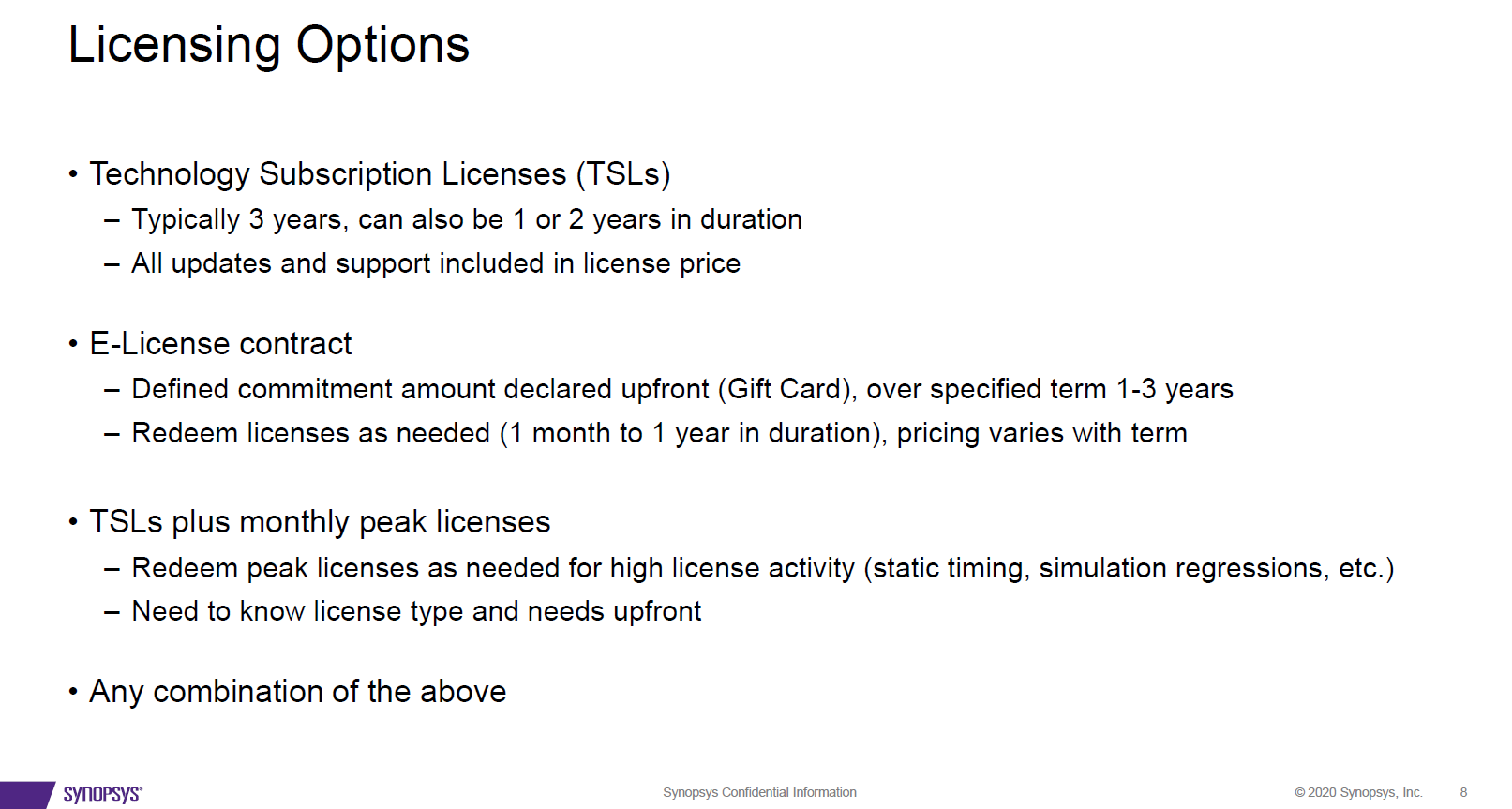 All vendors have a program like this
5
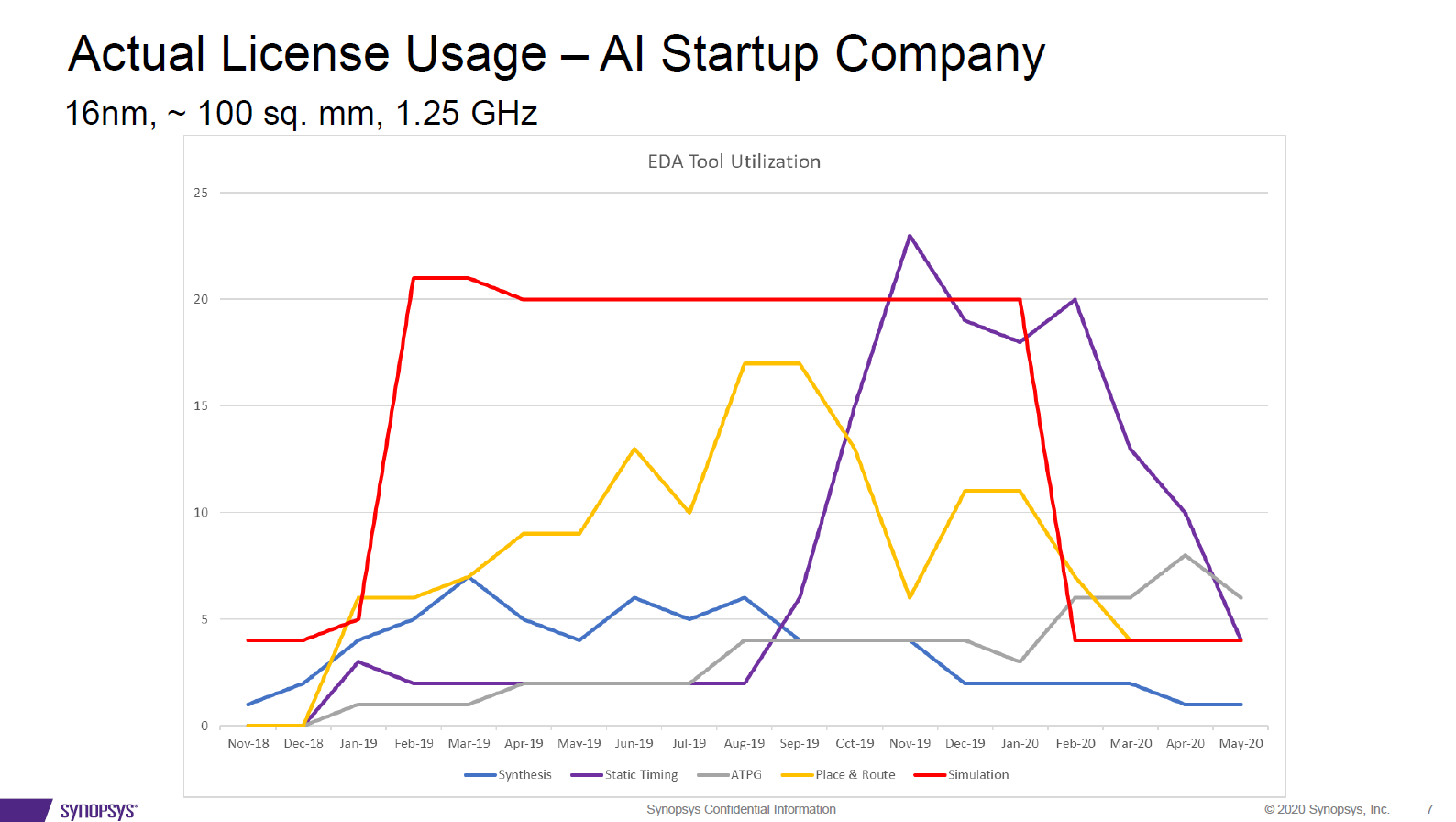 6
Tried with Cadence: VERY good value
7
A possible path
Minimal set of tools paid for from overhead
Use for training, R&D projects, maintenance, small projects, etc.

Peak use, ”nice to have”, “retire risk” purchased by project via “Gift Card”
8